หน่วยการเรียนรู้ ต้นไม้ที่รักเกมแม่สีภาพจัดหมวดหมู่กับจำนวนที่เพิ่มทีละ 1
ด้วยกระบวนการเรียนรู้แบบ BBL
เกมแม่สีภาพจัดหมวดหมู่กับจำนวนที่เพิ่มทีละ 1
เป็นเกมที่จัดการเรียนการสอนแบบ BBL เพื่อเสริมสร้างการเรียนรู้ที่มีคุณภาพ กล่าวคือเป็นกิจกรรมที่เคลื่อนไหวทางด้านร่างกายแบบต่าง ๆ เพื่อกระตุ้นสมอง 
มีขั้นตอนการนำเสนอ การลงมือฝึกทำ สรุปความรู้ และประยุกต์ใช้
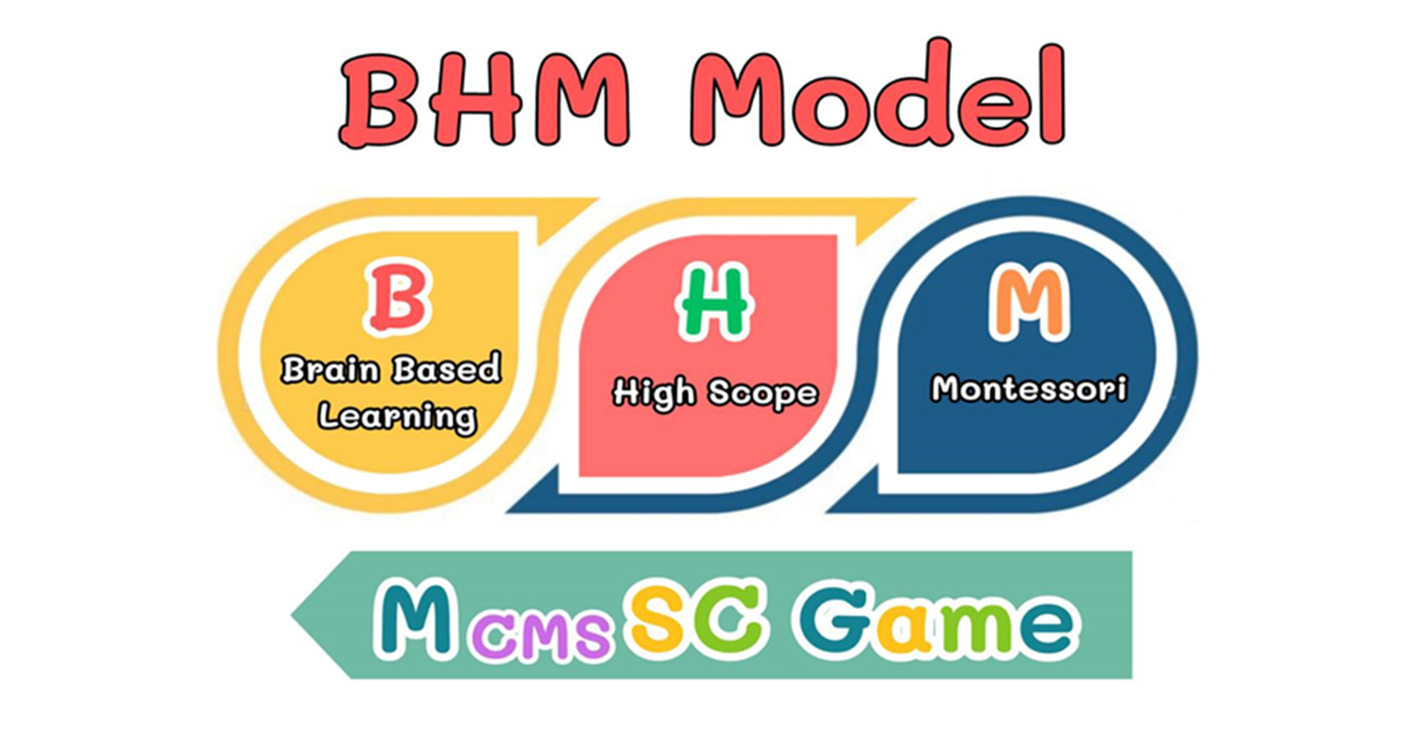 อุปกรณ์
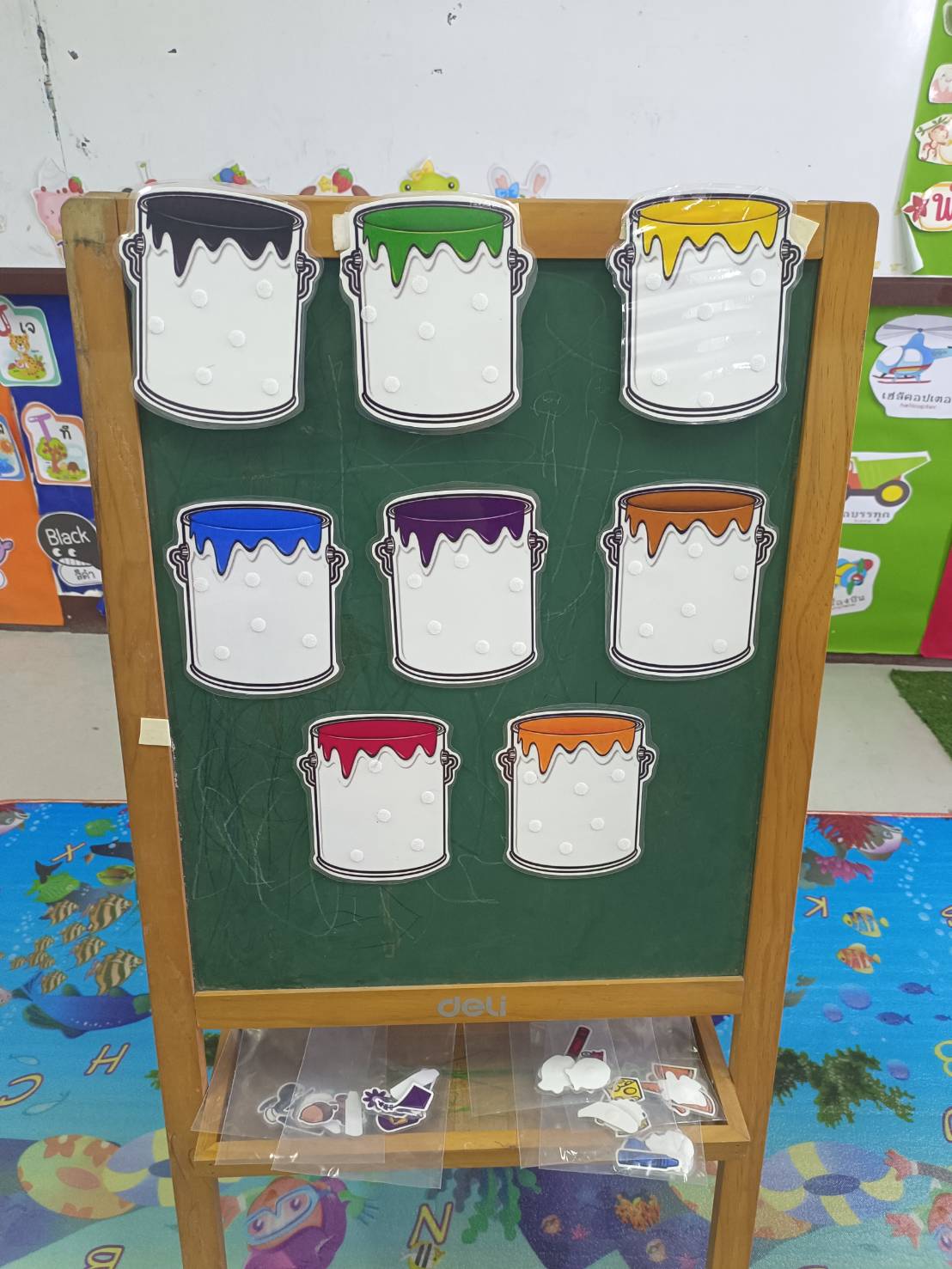 กระดานสำหรับแปะถังสี
ถังสีและสิ่งของตามหมวดหมู่
กรรไกร
ตีนตุ๊กแก
เครื่องเคลือบ
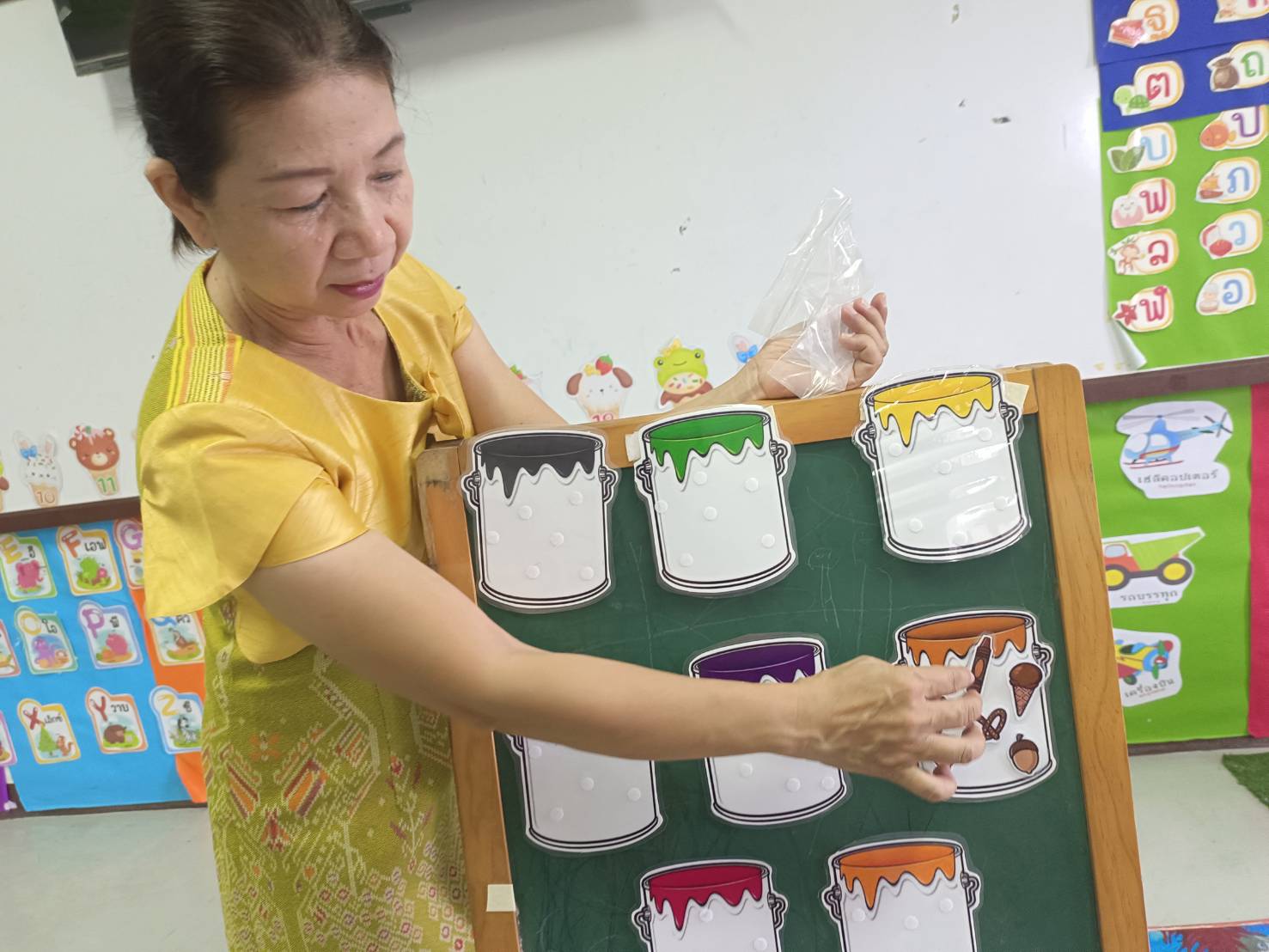 ขั้นตอนการทำ
01
02
นำถังสี และของที่จัดหมวดหมู่ตามแม่สี ที่เตรียมไว้ไปเคลือบแล้วตัด
นำตีนตุ๊กแกไปแปะบนกระดาน บนตัวถังสี และของตามหมวดหมู่ที่เตรียมไว้
ขั้นตอนการเล่น
01
02
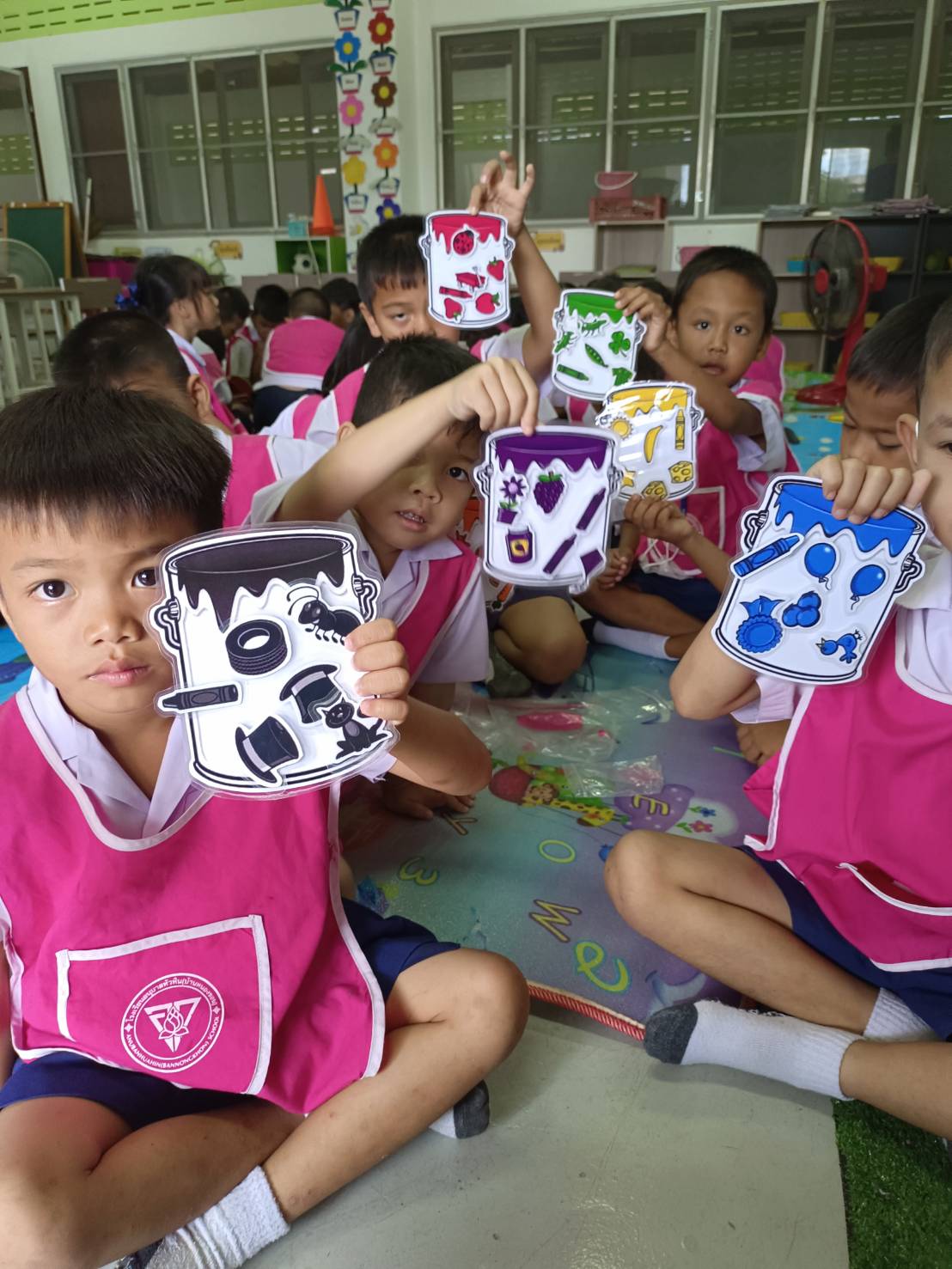 คุณครูนำถังแม่สีที่เตรียมไว้ไปแปะลงบนกระดาน
นักเรียนนำสิ่งของตามหมวดหมู่ไปแปะลงตามแม่สีทำคุณครูแปะไว้
ภาพกิจกรรมการเล่นเกม
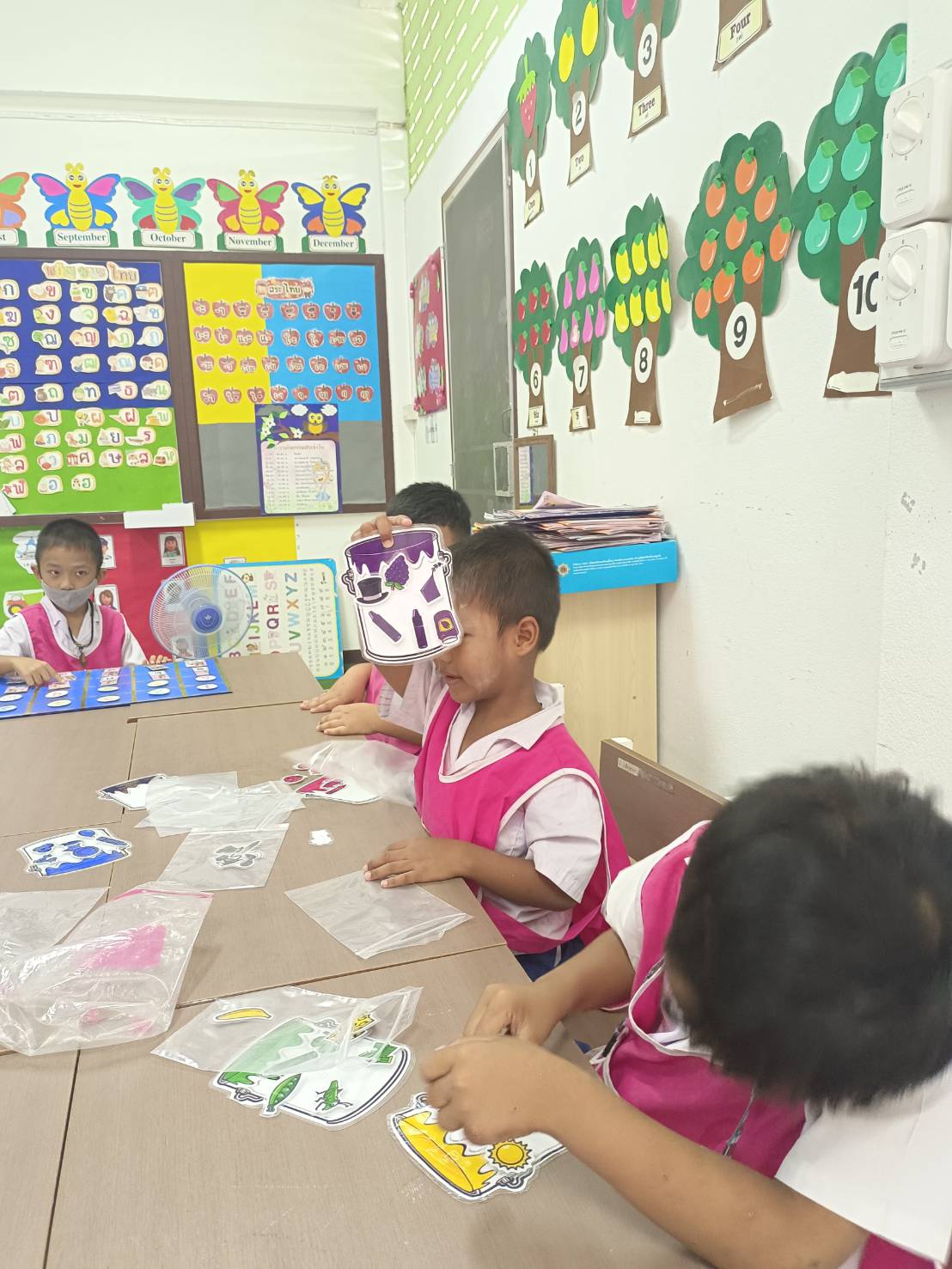 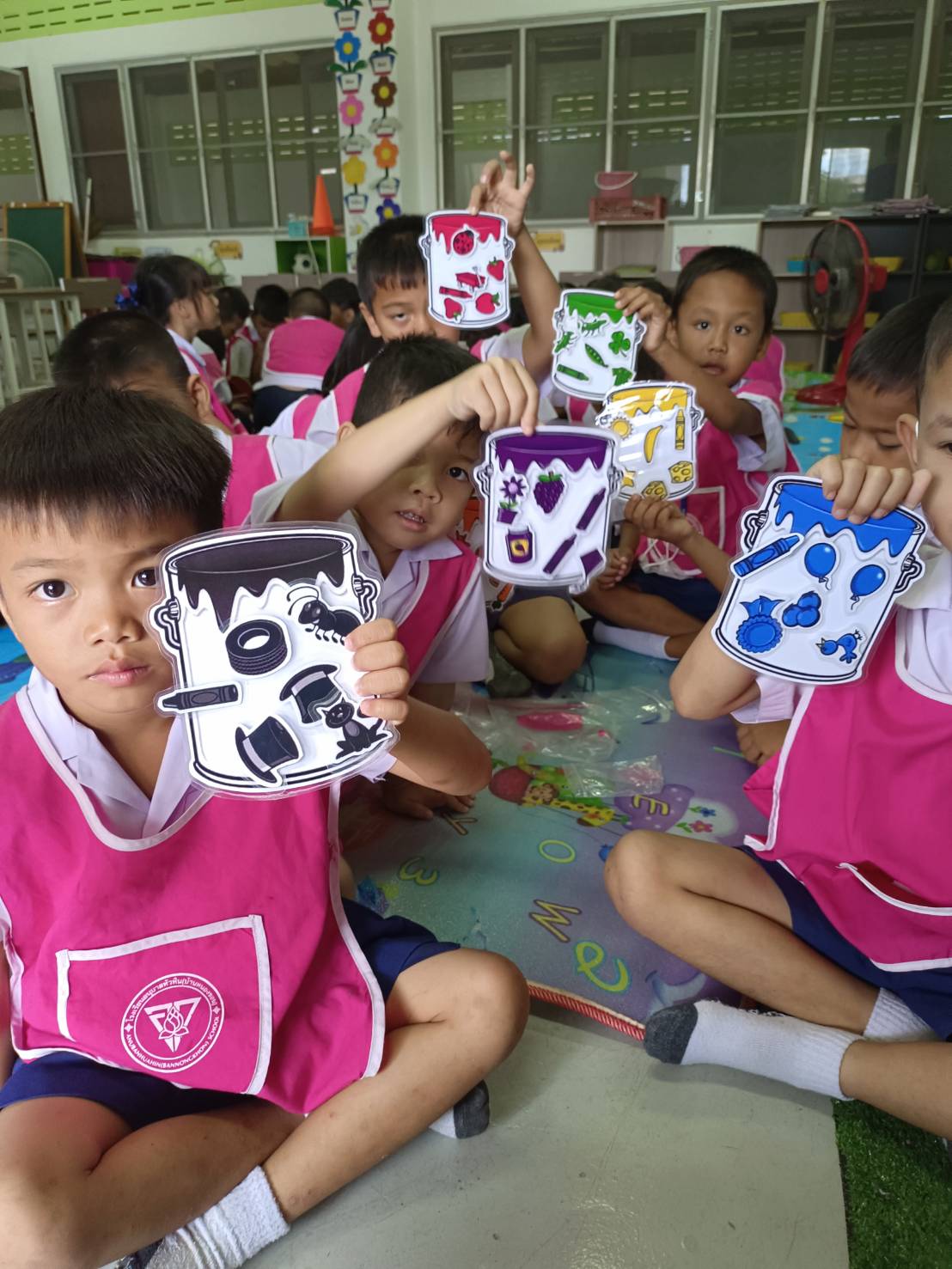 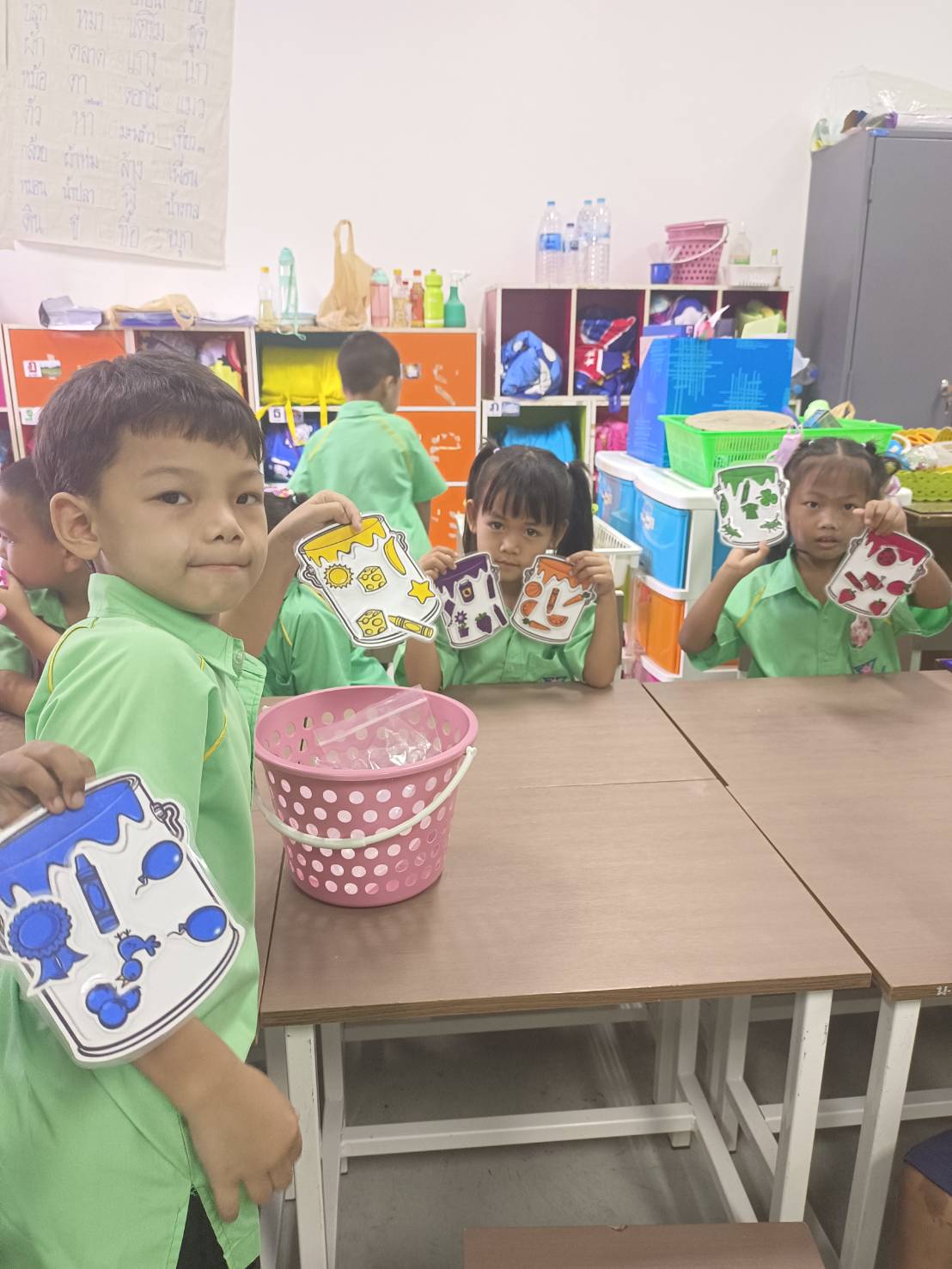 Thank you
นางปิยะมาศ   รุจิธันยา
ครูชำนาญการพิเศษ โรงเรียนอนุบาลหัวหิน(บ้านหนองขอน)